Name____________________________ Class____________

Science Homework Due 11/18/19
Directions: Read the passage.  Choose 6 of the questions from the back of this page to answer. Extra Credit: Answer all 12 questions!
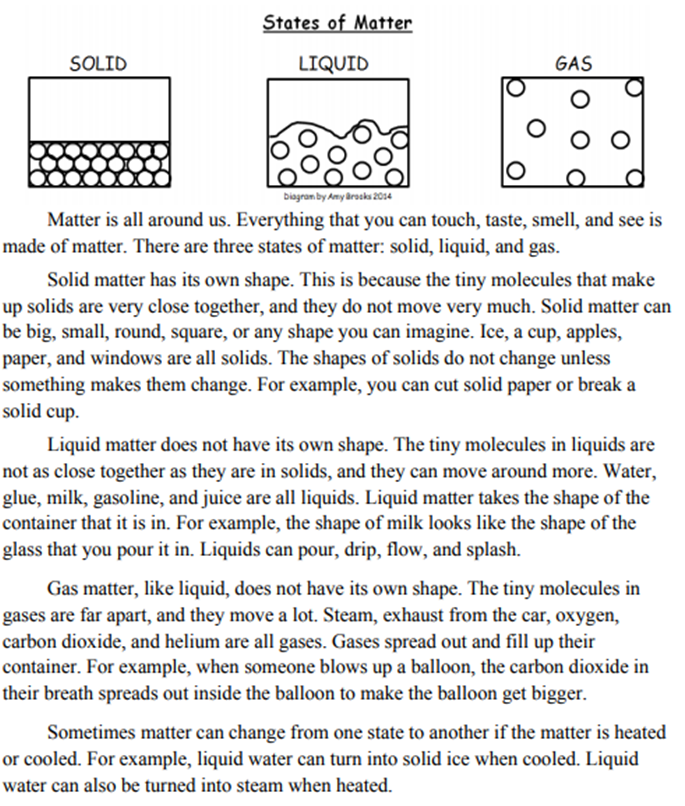 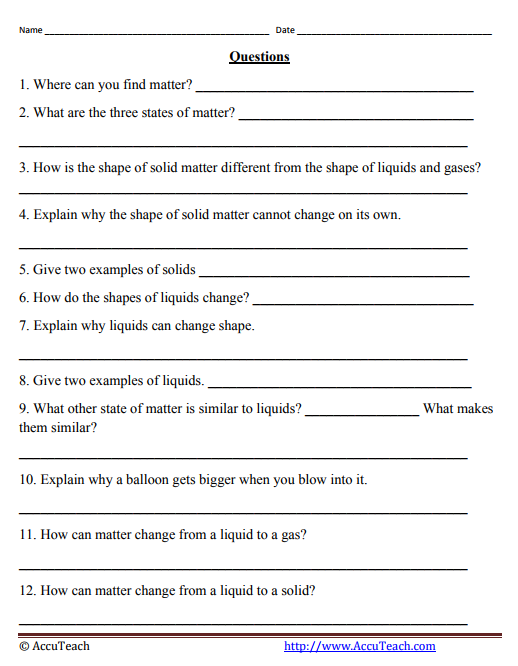